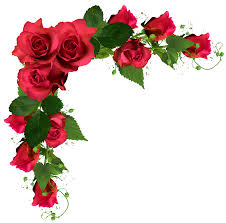 স্বাগতম
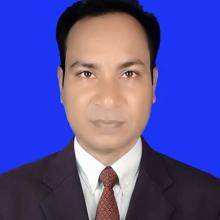 পরিচিতি
মোঃআব্দুল হালিম 
সহকারী অধ্যাপক(বাংলা)
খঞ্জনপুর তালকুড়া লতিফিয়া আলিম মাদরাসা,সাপাহার,নওগাঁ                email: halimraj34@gmail.com 
Mobile no:01724113636
পাঠ পরিচিতি
শ্রেণিঃ একাদশ
বিষয়ঃবাংলা ১ম পত্র
সময়ঃ৫০ মিনিট                    তাং ২৩/০৬/২০১৯
প্রিয় ছাত্র-ছাত্রীরা কিছু ছবি দেওয়া হল  তোমরা মনযোগ দিয়ে দেখ--
ছবি-০১
ছবি- ০২
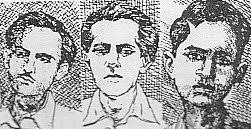 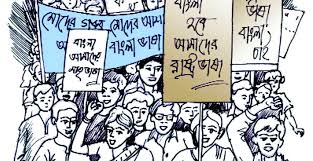 ফেব্রুয়ারি ১৯৬৯
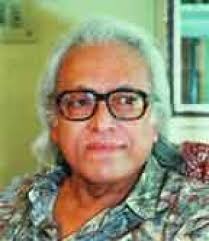 শামসুর রাহমান
শিখনফল
এ পাঠ শেষে শিক্ষার্থীরা--
১) কবি পরিচিতি বর্ণনা করতে পারবে ;
২ ) কবিতাটি শুদ্ধ উচ্চারণে  আবৃতি করতেপারবে ;
৩ ) নতুন শব্দগুলোর অর্থসহ বাক্য ও অনুচ্ছেদ গঠন করতে পারবে ;
৪) অপশাসন ও শোষণের বিরুদ্ধে স্বাধীনচেতা বাঙ্গালি জাতির রুখে দাঁড়ানোর  ইতিহাস বর্ণনা করতে পারবে ।
কবি পরিচিতি
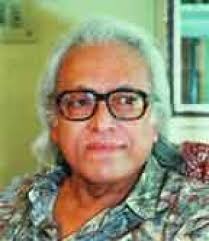 জন্মঃ ১৯২৯ খ্রিষ্টাব্দের ২৩ শে অকটোবর ঢাকায় জন্ম গ্রহন করেন ।
পেশাঃ কবি “দৈনিক মর্নিং নিউজ”  – এ সাংবাদিকতা দিয়ে কর্মজীবন শুরু করেন । তবে সাহিত্য সাধনাই ছিল তাঁর পেশা ও নেশা ।
সাহিত্যে অবদানঃ “রৌদ্র করোটিতে”, “ বিধ্বস্ত নীলিমা”, “বন্দি শিবি থেকে”, 
“নিজ বাস ভূমে” প্রভৃতি কাব্য গ্রন্থ লিখে বাংলা সাহিত্যকে সমৃদ্ধ করেছেন ।
পুরষ্কারঃ “আদমজি পুরষ্কার” , “বাংলা একাডেমি  পুরষ্কার” ,”একুশে পদক” , “স্বাধীনতা  পুরষ্কার সহ অসংখ্য”  পুরষ্কার ,পদক ও সম্মামনায় ভূষিত হয়েছেন।
শামসুর রাহমান
মৃতু্; ২০০৬ খ্রিষ্টাব্দের ১৭ই আগস্ট তিনি ঢাকায় মৃতু বরণ করেন।
আদর্শ পাঠ
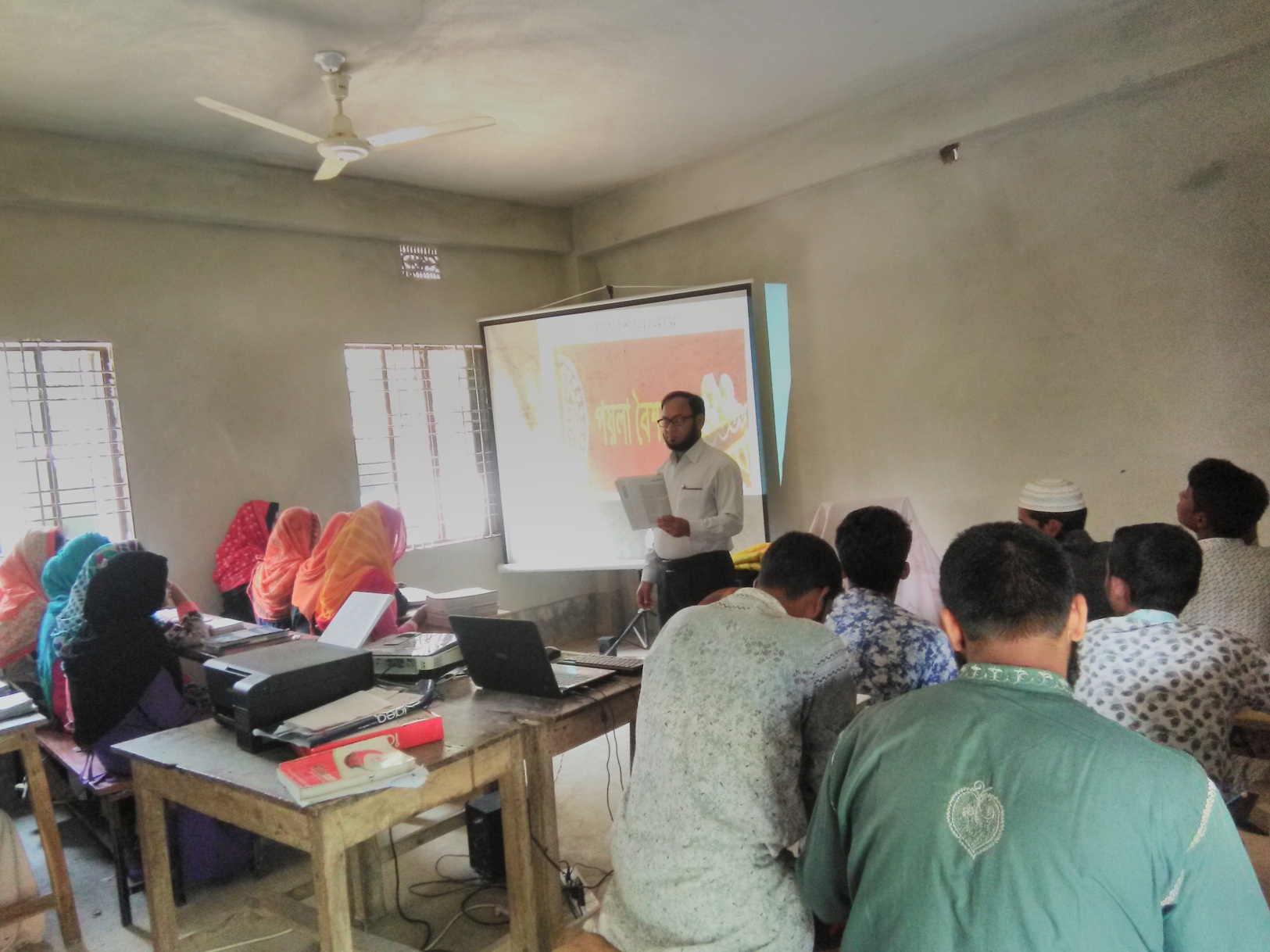 সরব পাঠ
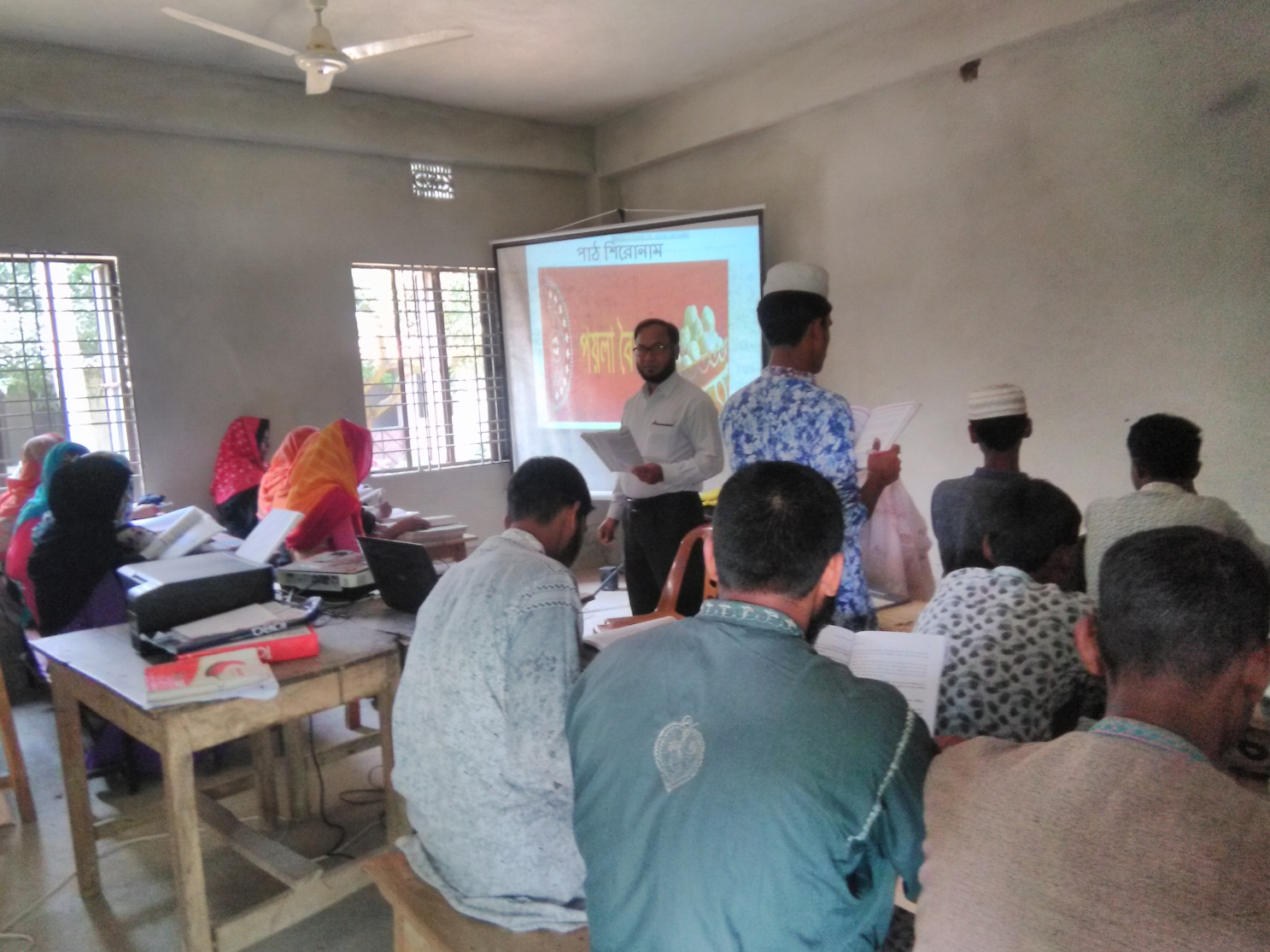 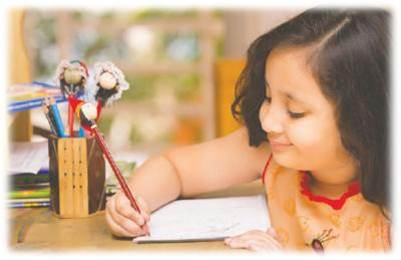 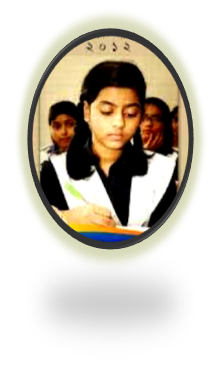 একক কাজ
**এই কবিতায় কবি কোন দু’টি গণআন্দোলনের সম্মিলন ঘটিয়েছেন? লেখ।
জোড়ায় কাজ
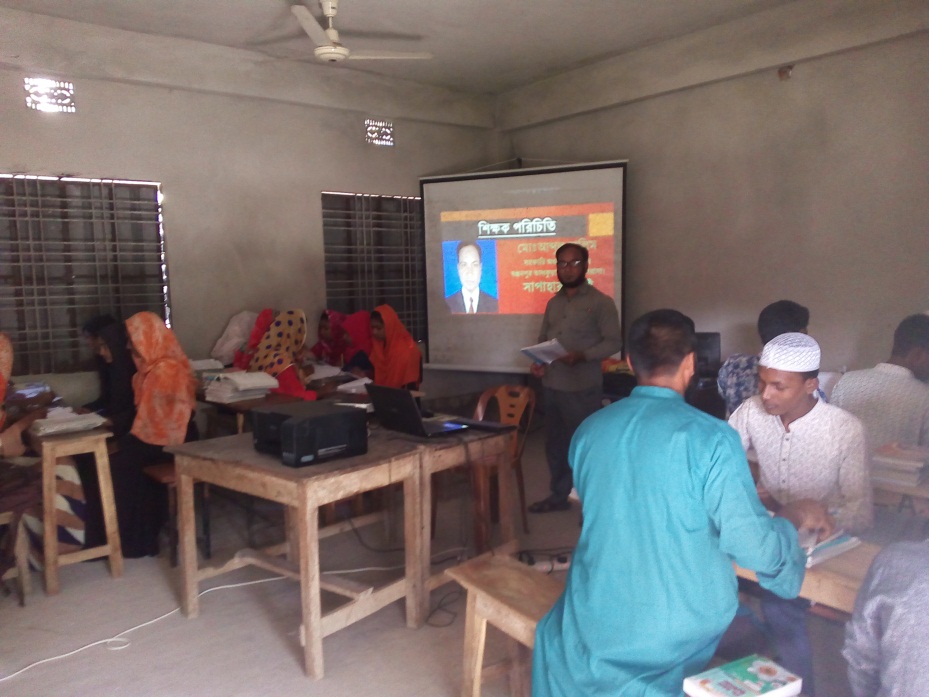 **“বুঝি তাই উনিশ শো ঊনসত্তরেও 
  আবার সালাম নামে রাজপথে শুনে তোলে ফ্লাগ,” ব্যাখ্যা কর।
বাড়ির কাজ
** “অপশাসন-শোষণের বিরুদ্ধে বাঙ্গালি জাতি বার বার            রুখে দাঁড়িয়েছে” এই কবিতার আলোকে বুঝিয়ে লেখ।
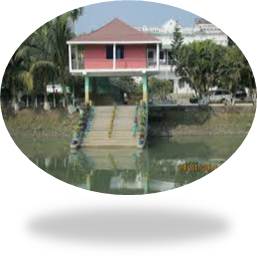 ধন্যবাদ সবাইকে
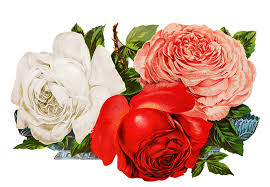